Локализация на одномерной карте
1
Цели урока
Определить термин «локализация» для мобильного роботаНаучиться реализовывать алгоритм локализации на одномерной карте
2
Глобальная карта
Определим глобальную карту, как массив данных о наличие стен справа от робота в каждом секторе, где 1 – стена есть, а 0 – нет
Глобальная карта: 1, 0, 1, 1, 0, 1, 1, 0, 1, 1, 1
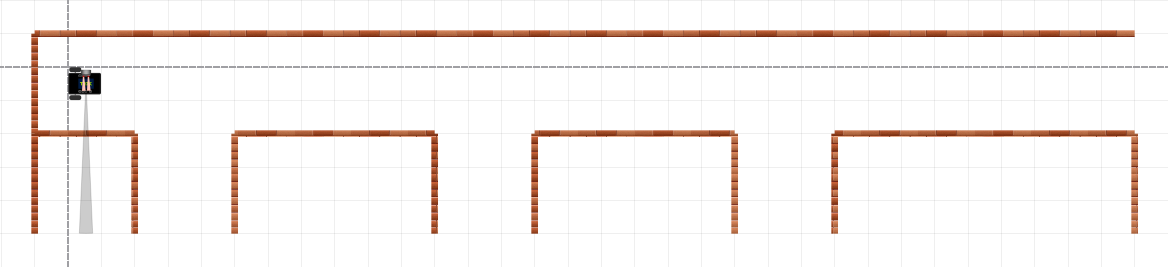 Порядковый номер элемента в глобальной карте это координата
Локализация робота
Локализация – определение координат мобильного робота на карте. Изначально роботу не известно его место положение. Задача локализации может быть не решена при малок количестве данных или при ошибочном сборе данных
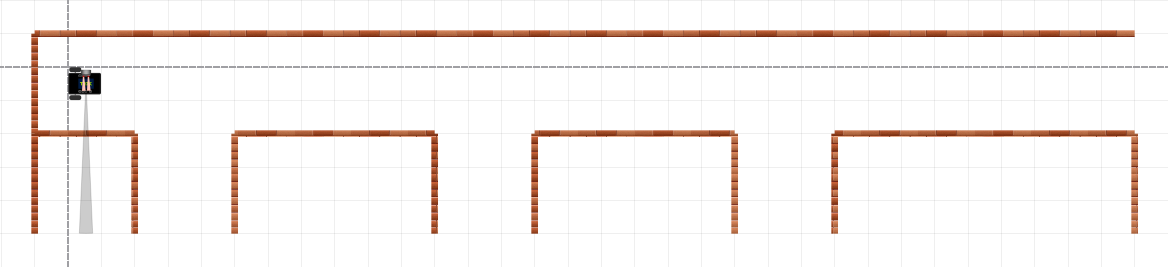 ?
?
?
?
?
?
?
?
?
?
?
Локализация робота
Задача 1.7.1: Локализация 1D.
Робот находится в неизвестном секторе глобальной карты. Локализоваться за минимальное число перемещений. Вывести в консоль номер текущего сектора и начального. Сектора нумеруются с 0. Робот имеет возможность перемещаться только вперед.
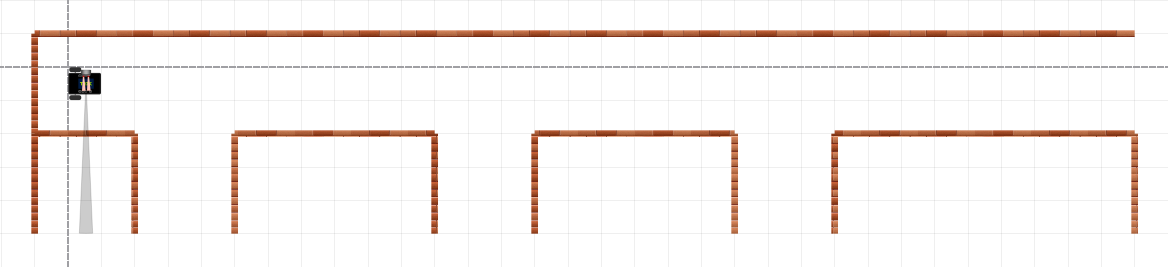 0
1
2
3
10
4
6
7
8
9
5
?
?
?
?
?
?
?
?
?
?
?
Локализация робота
Задача 1.7.1: Локализация 1D.
Робот находится в неизвестном секторе глобальной карты. Локализоваться за минимальное число перемещений. Вывести в консоль номер текущего сектора и начального. Сектора нумеруются с 0. Робот имеет возможность перемещаться только вперед.
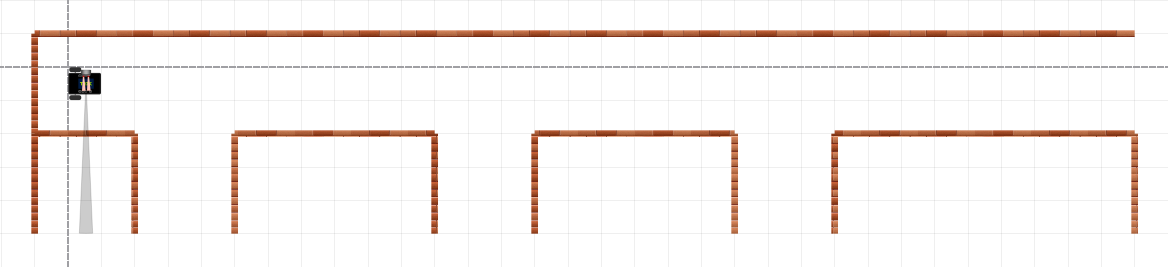 0
1
2
3
10
4
6
7
8
9
5
?
?
?
?
?
?
?
?
?
?
?
В данном случае робот не сможет локализоваться в двух секторах, если не ввести условие, что робот может определять конец карты
Алгоритм локализации
Собрать данные
Построить локальную карту
флагЛокализации  = ложь
Цикл (пока не флагЛокализации)
	Сделать перемещение в следующий сектор
	Собрать данные
	Построить локальную карту
	Проверить локальную карту на совпадения с частями глобальной. 	При единственном совпадении вывести текущую координату 
           робота и поменять флагЛокализцации, иначе продолжить.
Функция локализации
# функция одномерной локализации
def localization1D():
  global mapGlobal, mapLocal, flag, xPos, xFinal
  fMap = True # флаг для определения совпадения локальной карты с частью глобальной
  coincidence = 0 # кол-во совпадений локальной карты с частями глобальной

  for i in range(len(mapGlobal)-len(mapLocal)+1):
    for j in range(len(mapLocal)):
      if(mapLocal[j] != mapGlobal[i+j]):
        fMap = False
        break # выходим из внутреннего цикла т.к. произошло не совпадение элементов
    # если было совпадение увеличивает счетчик совпадений, запоминаем позицию в глобальной карте
    if fMap == True:
      coincidence +=1
      xPos = i # запоминаем начальную координату робота
      xFinal = i + j # вычисляем текущую координату робота
    else:
      fMap = True # возвращаем флаг в True для следующей итерации внешнего цикла
    # проверяем, что кол-во совпадений не превышает 1, а в противном случае завершаем функцию
    if coincidence > 1:
      return 
  # доходим сюда только в случае единственного совпадения (или полного не совпадения)
  flag = True # меняем глобальный флаг
  print("Текущая координата робота" + str(xFinal))
  print("Начальная координата робота" + str(xPos))
Основная программа
# функция одномерной локализации
mapGlobal = [1, 0, 1, 1, 0, 1, 1, 0, 1, 1, 1]
mapLocal = []
flag = False
xPos = 0 # переменная для хранения определенной начальной координаты робота  
xFinal = 0 # переменная для хранения определенной конечной координаты робота  

right = brick.sensor(A1).read

#---------------------------------------------------------------------------
# добавляем данные в локальную карту
mapLocal.append(int(right()>30))
while not flag:
  run(50, 52.5) # перемещаемся в следующий сектор
  mapLocal.append(int(right()>30)) # добавляем данные в локальную карту
  localization() # пробуем локализоваться
10